Raise a Million Dollars
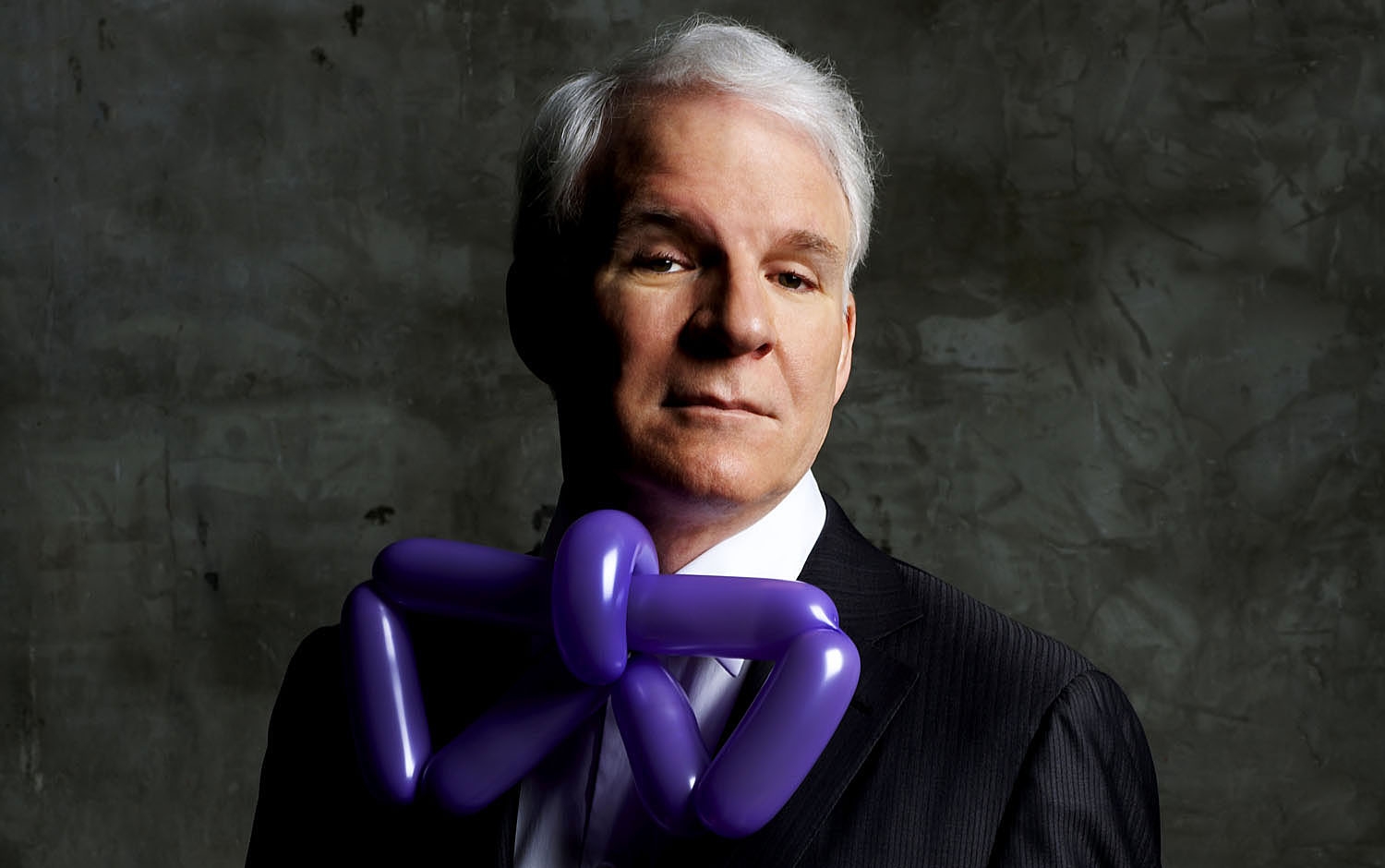 #1
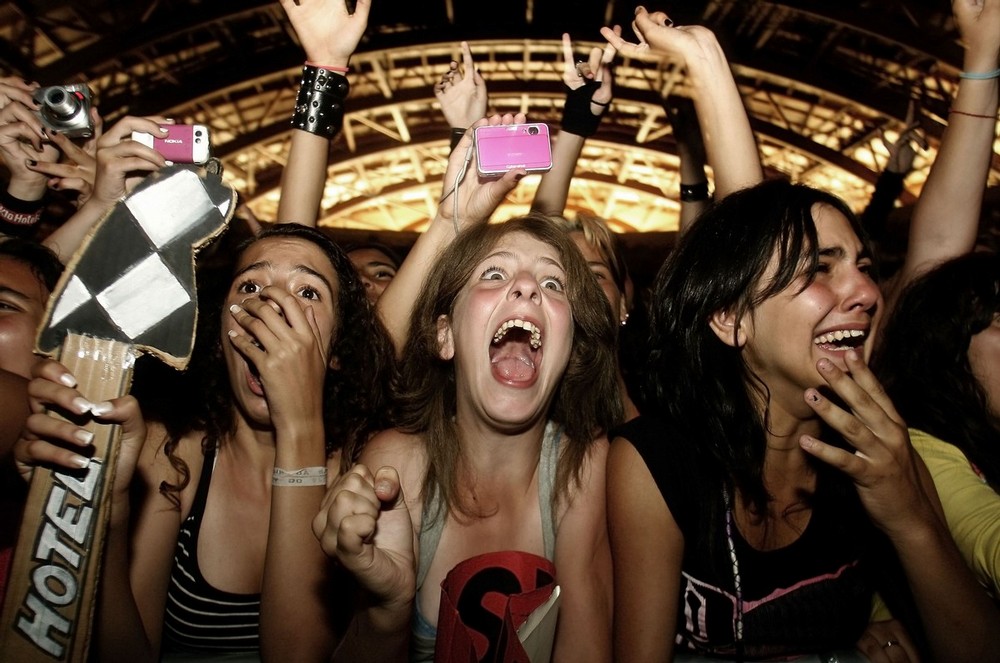 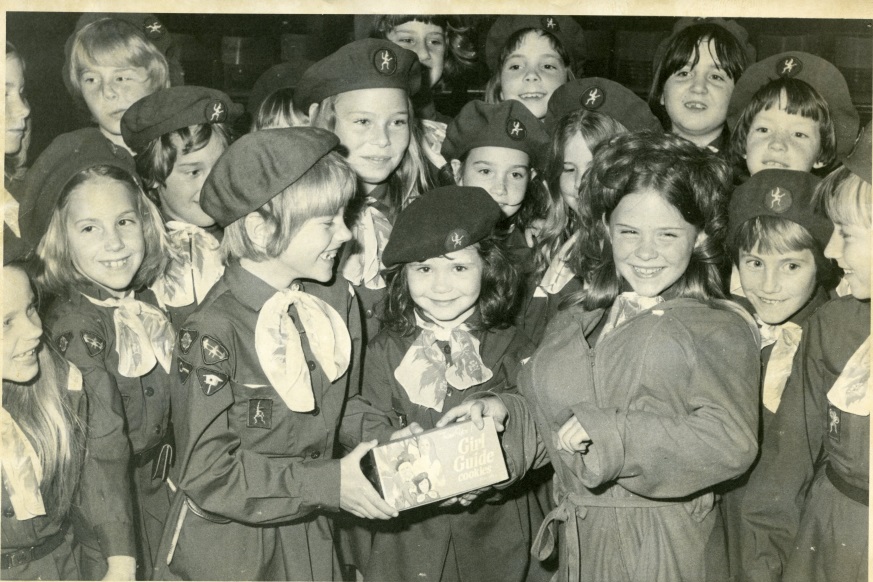 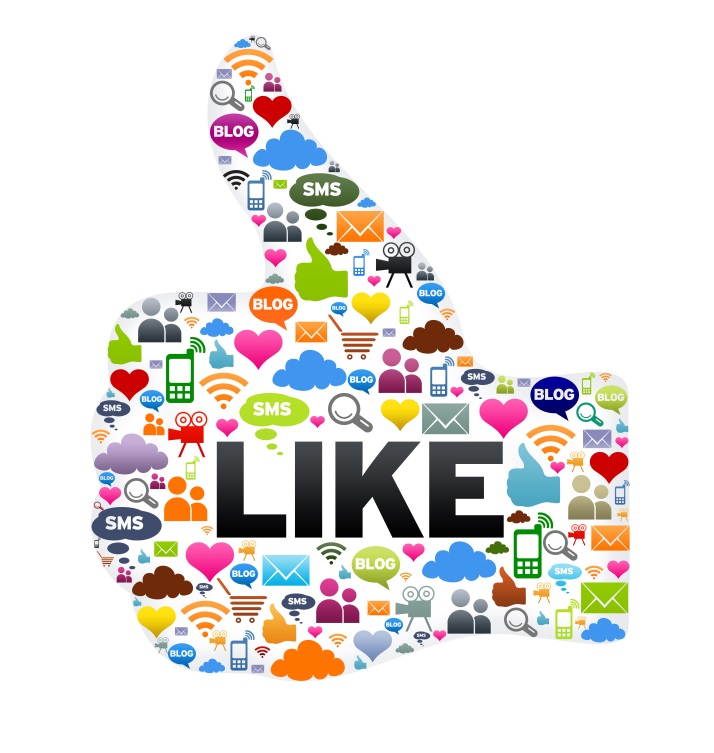 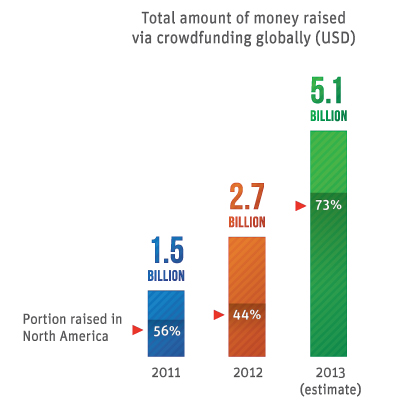 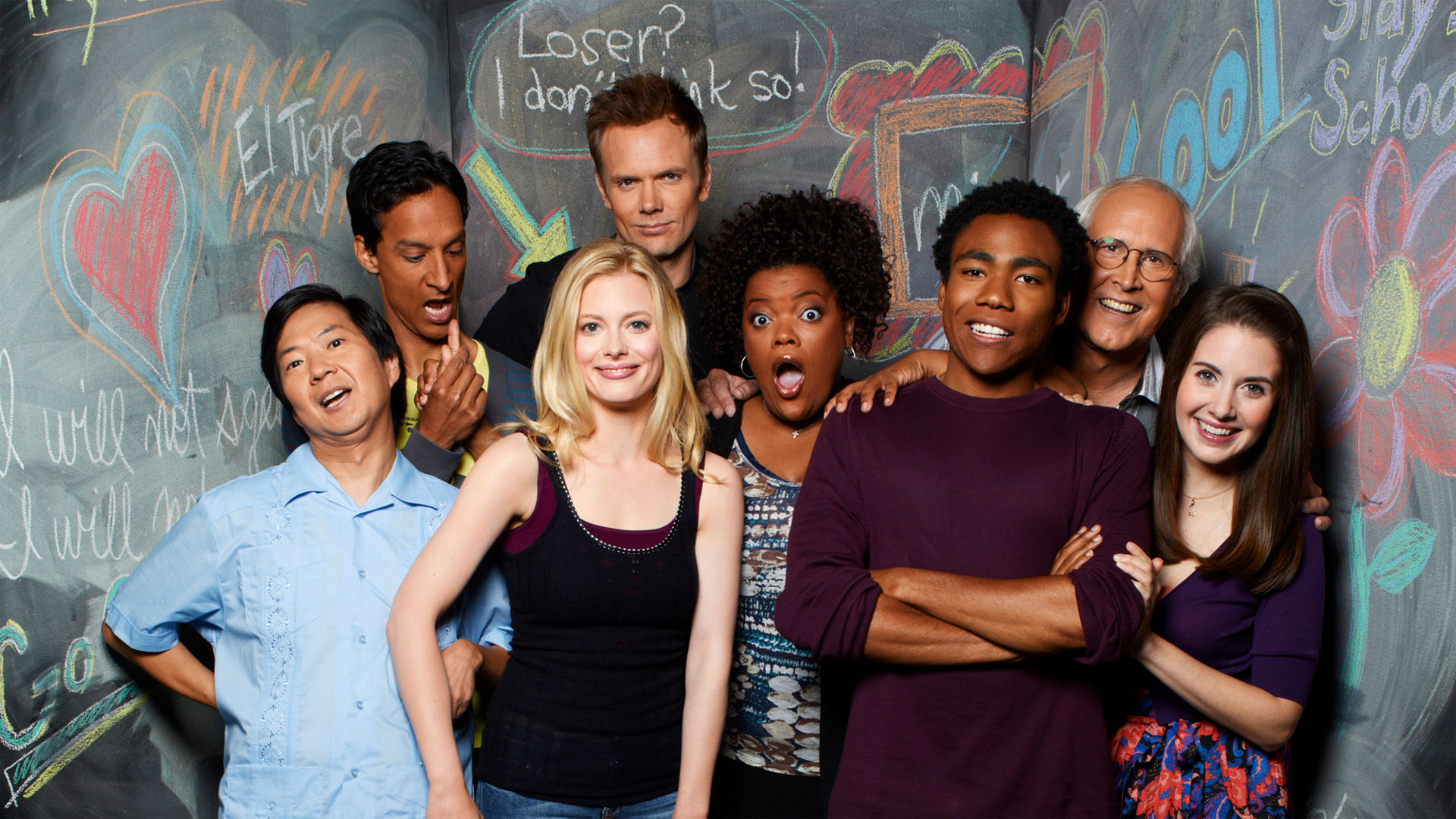 Share a way in which your organization is building strong relationships with your community?

What else could your organization be doing to build strong relationships with your community?